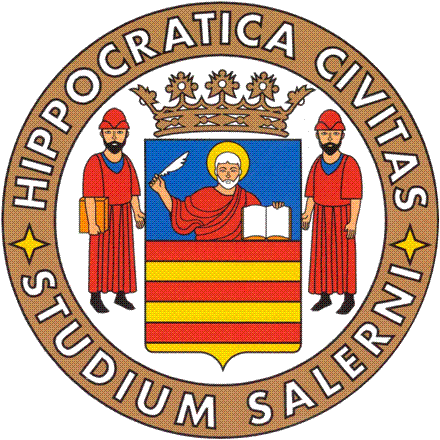 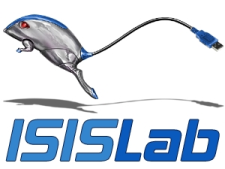 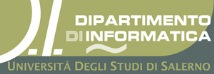 Efficient Distributed Load Balancing for Parallel Algorithms
Biagio Cosenza Dipartimento di InformaticaUniversità di Salerno, Italy

Supervisor
Prof. Vittorio Scarano
Outline
Introduction
The Load Balancing Problem
Centralized vs Distributed approach
Scenarios
Mesh-based Computations
Parallel Ray Tracing
Agent-based Simulations
Conclusion
Introduction toParallel Computing
The need of parallel computing
Three walls
Power wall
Memory wall
Instruction Level Parallelism wall
New hardware trends
From multi-core to many-core
Low single-core frequency
Reconsidering metrics
Scalability
[Speaker Notes: Power wall let us deduce the opposite: power is expensive, but transistors are free. Hence, we can put more transistors on a chip than we have the power
to turn on. This forces us to concede the battle for maximum performance of individual processing elements, in order to win the war for application efficiency
through optimizing total system performance.

The Memory wall, i.e. the growing disparity of speed between CPU and memory outside the CPU chip [108], would become an overwhelming bottleneck
in computer performance and it will change the way to optimize programs.
Thus, multiply is no longer considered a harming slow operation, if compared to load and store.

Similarly, there are diminishing returns on finding more ILP [55].

*Old belief:  less than linear scaling for a multi-processor application is failure
This is no longer true

Any speedup is ok!]
Decomposition/Mapping
Decomposition:
subdivide the computation in tasks
Mapping 
assing tasks to processors
t1
t2
t3
t4
p1
p2
p3
p4
The Load Balancing Problem
The execution time of a parallel algorithm 
on a given processor is determined by the time required to perform its portion of the computation + communication/sync overhead
as a whole is determined by the longest execution time of any of the processors
Balance the computation and communication between processors in such a way that the maximum per-processor execution time is minimal
Load BalancingAn Example
Embarassingly parallel (no dependency)
Different per-task computation time
2 processors, and 4 tasks
t1
t2
t3
t4
p1
t1
t2
p2
t3
t4
Load BalancingAn Example
p1
t1
t2
p2
t3
t4
p1
t1
t3
t2
t4
p2
Load BalancingNon-trivial Scenario
Complex task dependecies



Higher per-task compute time variance  


Computational time hard to predict
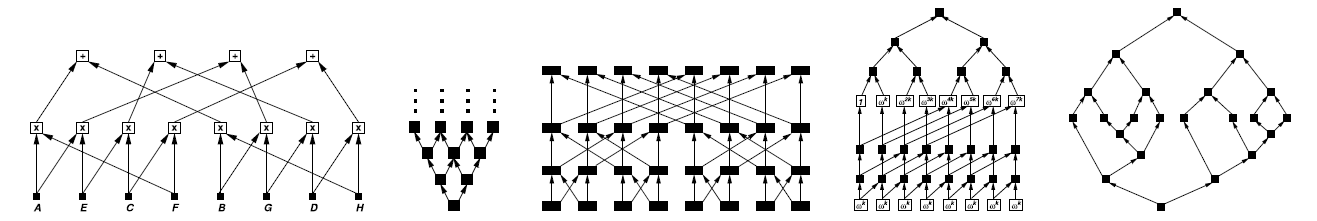 t1
t2
t3
t4
[Speaker Notes: Data-dependency dags for five familiar computations: 
recursive matrix multiplication, a wavefront computation, the Fast-Fourier Transform (FFT), the discrete Laplace transform, a divide-and-conquer computation]
Load BalancingStatic vs Dynamic
Task distribution 
…before execution (static)
…during execution (dynamic)
[Speaker Notes: Static load balancing makes the tasks distribution before
execution according to the information of the system workload. Such a decision
may not apply to a dynamical environment. Dynamic load balancing, on the
other hand, makes more informative load balancing decisions during execution
by the runtime state information. In general, dynamic approaches result in
24
1.3. PREVIOUS WORK
better performance.]
Load BalancingCentralized vs Distributed
Centralized
master
workers
workers
Distributed
Load BalancingCentralized vs Distributed
Master node is a bottleneck
Poor scalability
Global vision of the computation
Smarter load balancing algorithms
No master syncronization
Good scalability
Local vision of the computation
Load balancing algorithm can use only local informations
[Speaker Notes: multi-core and many-core architectures => scalability is more and more important]
Scenarios
Mesh-based computation by using a PBT
centralized
complex use of prediction
Load balancing based on cost evaluation
use of both centralized and distributed techniques
complex use of prediction
Agent-based simulations
totally distributed
simple and fast use of prediction
1. Load Balancing on Mesh-like Computations
Load Balancing in Mesh-like Computations using Prediction Binary Tree
Experiences with Mesh-like computations using Prediction Binary Trees. Gennaro Cordasco, Biagio Cosenza, Rosario De Chiara, Ugo Erra, and Vittorio Scarano. Scalable Computing: Practice and Experience, Scientific international journa l for parallel and distributed computing (SCPE), 10(2):173–187, June 2009.
On Estimating the Effectiveness of Temporal and Spatial Coherence in Parallel Ray Tracing.Biagio Cosenza, Gennaro Cordasco, Rosario De Chiara, Ugo Erra, and Vittorio Scarano. In 6th Eurographics Italian Chapter Conference (EGITA 2008), July 2-4, Salerno, Italy, 2008.
Project HPC-Europa++
Tests ran at HLRS, Universitaet Stuttgart
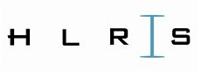 Mesh-like Computation
A graph G=(N,E) is used to model a computation (computation-graph):
Each node v  N represents a task in the computation
Edge among nodes represents tasks dependencies
We consider Mesh-like computation where the graph G is a 2-dimensional mesh
Tiled Mapping Strategies
We are interested in tiled mapping strategies where the whole mesh is partitioned into tiles (contiguous                         2-dimensional blocks of items).
Tiled mapping allows to exploit the local dependencies among tasks:
Locality of interactions
Spatial coherence
Step-wise computations
Data is computed in successive phases
Temporal coherence:  The amount of time required by the tile p in phase f  is comparable to the amount of time required by  p in phase f+1
Tile p
Phase f
Phase f+1
Our Proposal
A semi-static coarse-grained decomposition/mapping strategy for parallel mesh-like computation which exploits temporal coherence
semi-static: decisions are made before each computing phase
coarse-grained: to reduce communication and exploit the local dependencies among tasks
mesh-like: the strategy is based on tiled mapping
temporal coherence is exploited in order to balance task sizes
The Prediction Binary Tree (PBT)
The PBT is in charge of directing the tiling-based mapping  strategy:	
Each computing phase is split into m tiles
Each leaf of the PBT represents a tile
The Prediction Binary Tree (PBT)
Before each new phase tile sizes are adjusted according to the previous phase
heavy task
light tasks
The Prediction Binary Tree (PBT)
Before each new phase tile sizes are adjusted according to the previous phase
Improved balancing
The Prediction Binary Tree (PBT)
Formally
A PBT  T  stores the current tiling as a full binary tree
120
114
140
125
180
125
80
80
PBT Update
120
114
140
125
180
125
80
80
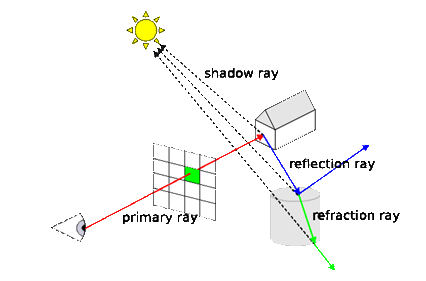 An example:Ray Tracing Algorithm
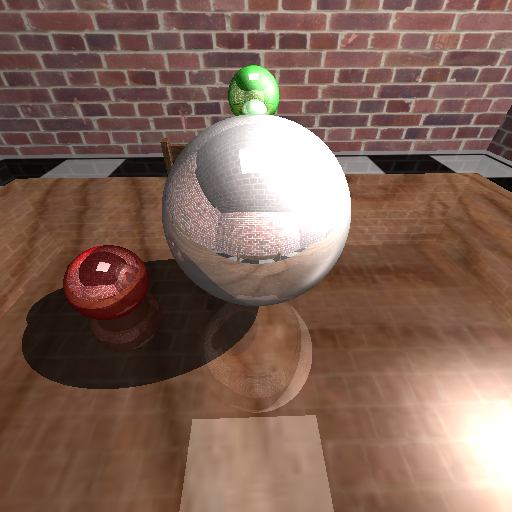 for each pixel
	for each sample
	ray object intersection
	lighting
	for each reflection/refraction rays direction
	integration for a sample
	integration for a pixel
loop
[Speaker Notes: Simple form of RT
Components of the RT algorithm
Primary rays generation
Intersection algorithms
Acceleration data structure
Shading
Frame buffer]
Exploiting PBT For PRT
Frame => Step
Pixel => item mesh
At each step/frame, the mesh is partitioned into balanced tiles (rectangular area of pixels) and assigned to workers
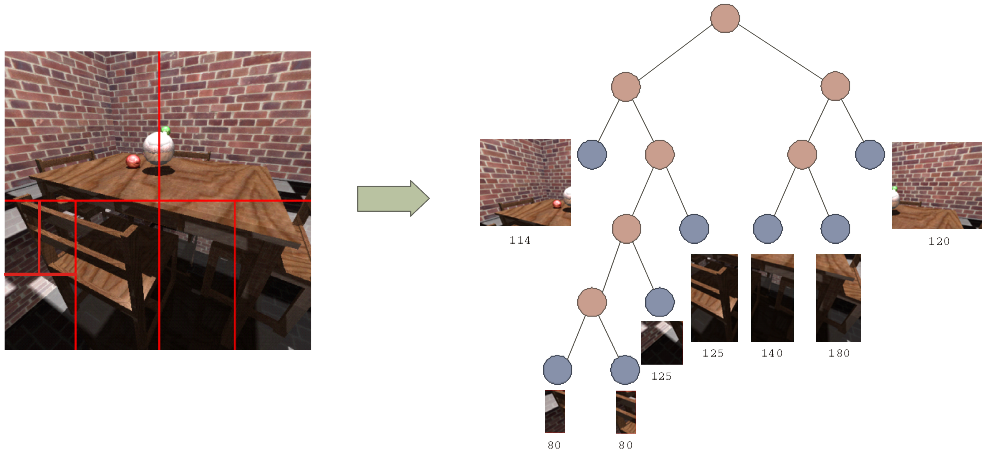 PBT demo video
2. Load Balancing based on Cost Evaluation
Synergy Effects of Hybrid CPU-GPU Architectures for Interactive Parallel Ray Tracing
	GPU Cost Estimation for Load Balancing in Interactive Parallel Ray TracingBiagio Cosenza, Ugo Erra, Carsten Dachsbacher(submitted to a  journal)
	Synergy Effects of Hybrid CPU-GPU architectures for Interactive Parallel Ray Tracing. Biagio CosenzaScience and Supercomputing in Europe, Research Highlights 2009. HPCEuropa2 Technical Reports ISBN 978-88-86037-23-5, CINECA, 2009. 
Project HPC-Europa2
Test ran at HLRS and VISUS (Universitaet Stuttgart),and ENEA Cresco Supercomputing
Ray Tracing Algorithms
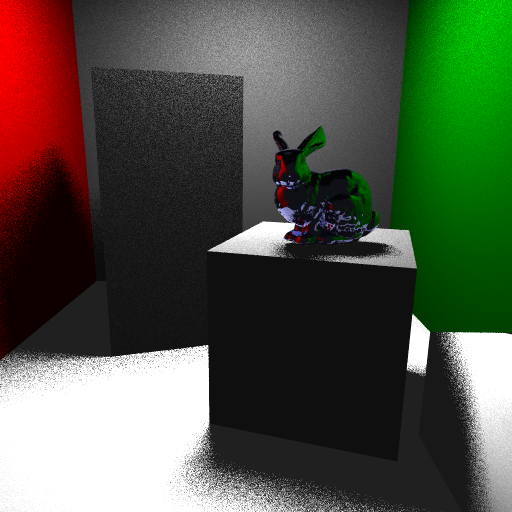 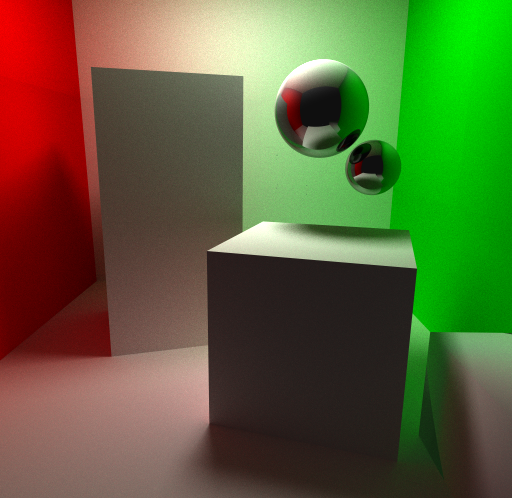 Whitted Ray Tracing, almost 4M of primary rays at 1024x1024
MC path tracing, more than 1000M of primary rays at 1024x1024
[Speaker Notes: Ranging from a simple Whitted stle ray tracing to a Monte Carlo based.
Whitted is fast enough to rach interactive frame rate today.
MC techinques, instead, are slow – but photorealitic – phisically based]
Ray Tracing Algorithms
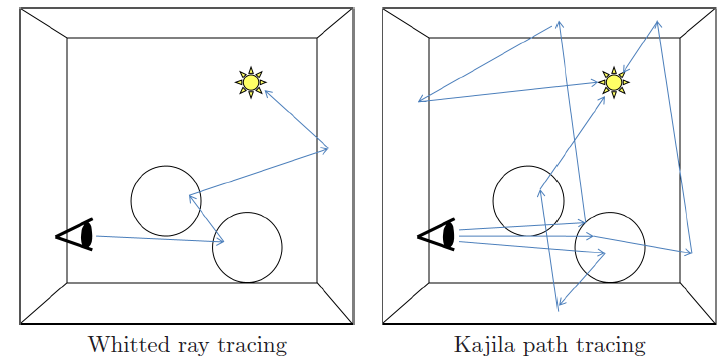 [Speaker Notes: veloce]
Parallel Ray Tracing
Image-space parallelization
Master node = visualization node
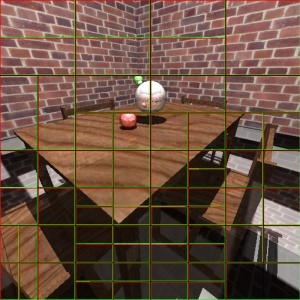 Parallel Ray Tracing
Our approach
Vectorial parallelism
Intel SSE instruction set
Multithreaded parallelism
pthread
Distributed memory parallelism
MPI
Use GPU Rasterization in order to speed up rendering (improving load balancing)
Parallel Ray Tracing
Designed for cluster of workstations
Availability of multi-core processors and SIMD instructions
Two task definition
Tile
Packet
Synchrounous rendering
Ray packets
Parallel Ray TracingOur approach to balance workload
Compute a per-pixel, image-based estimate of the rendering cost, called cost map
Use the cost map for subdivision and/or scheduling in order to balance the load between workers
A dynamic load balancing scheme improves balancing after the initial tile assignment
[Speaker Notes: Cost map = per-pixel cost evaluation of the rendering cost]
Generate a Cost Map
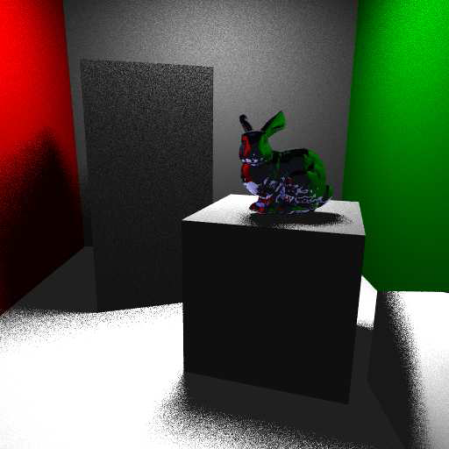 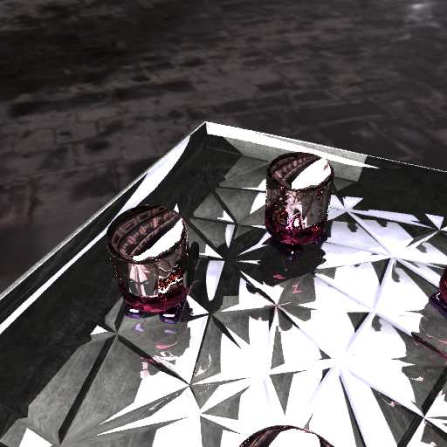 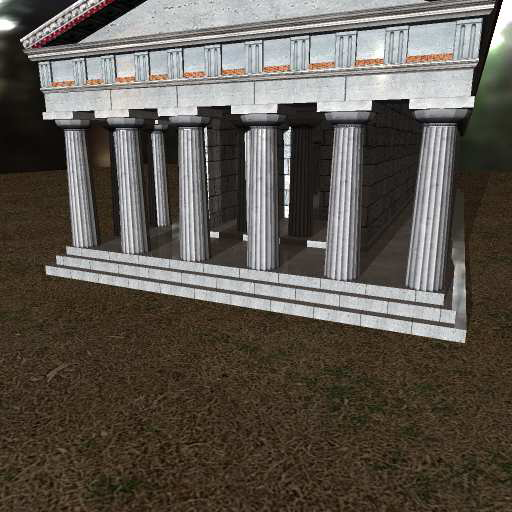 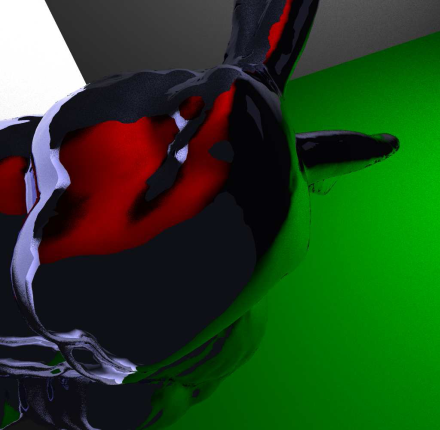 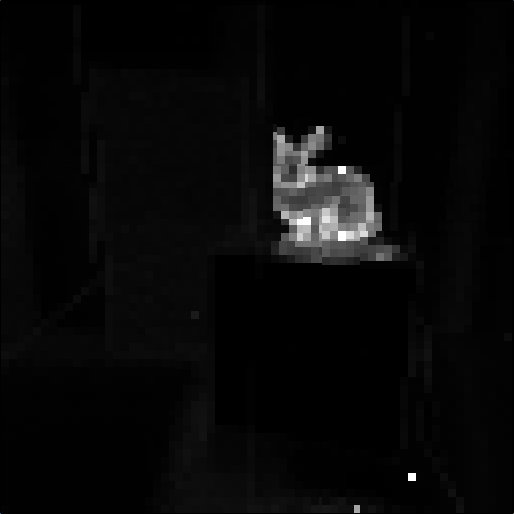 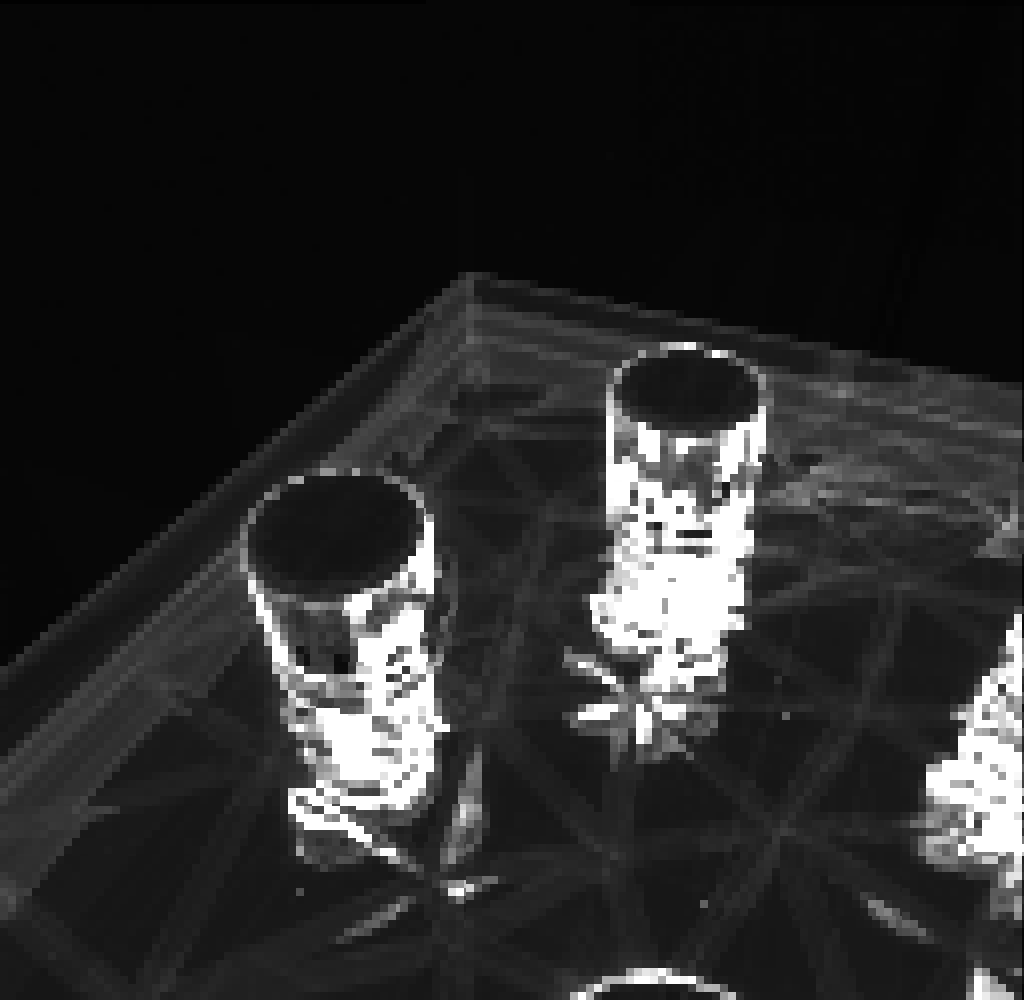 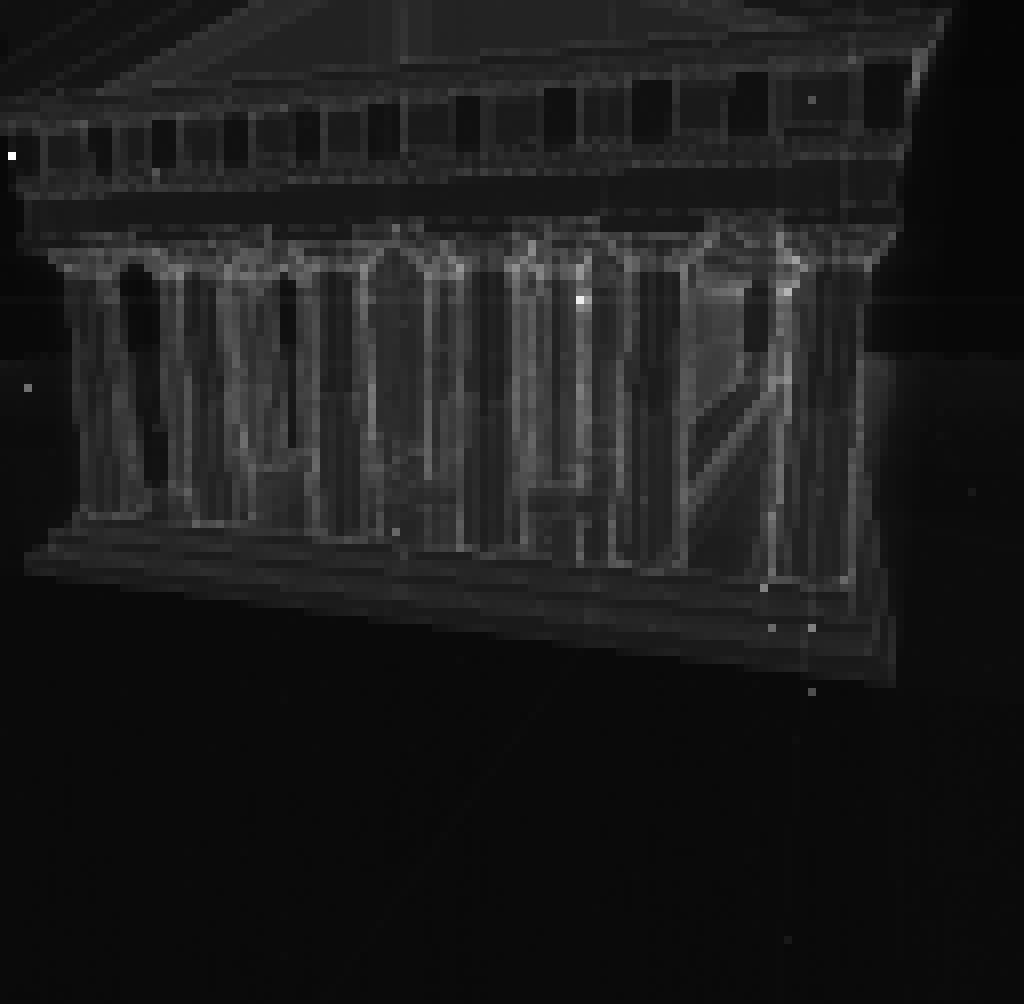 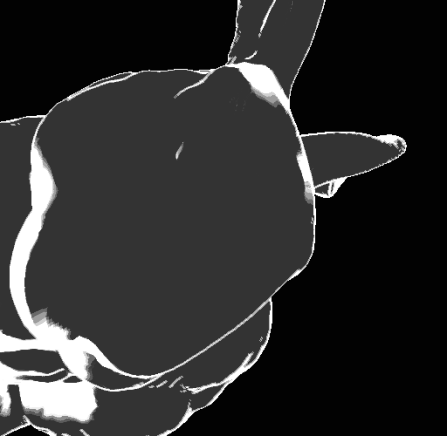 Generate a Cost Map
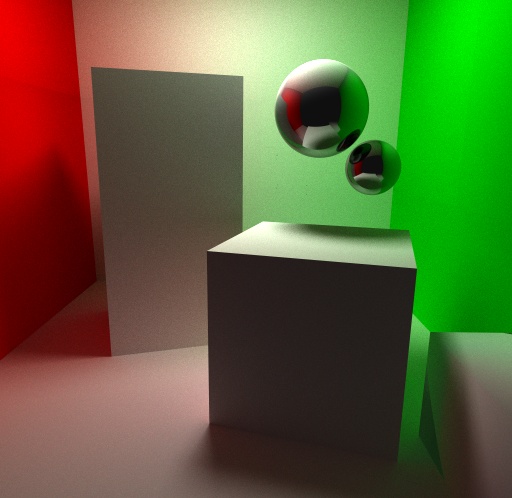 multiplereflections
diffuse
specular
[Speaker Notes: A generic approach for evaluating the cost]
Cost Map Results
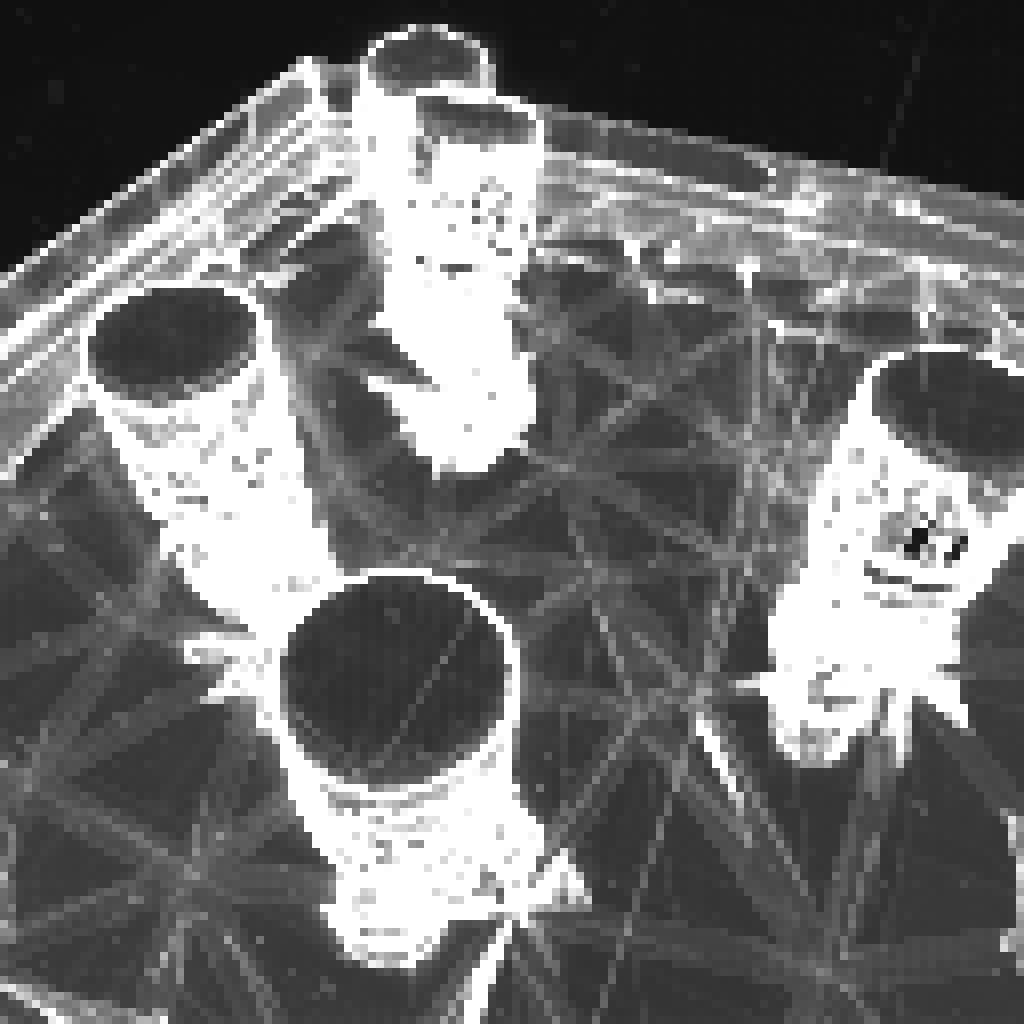 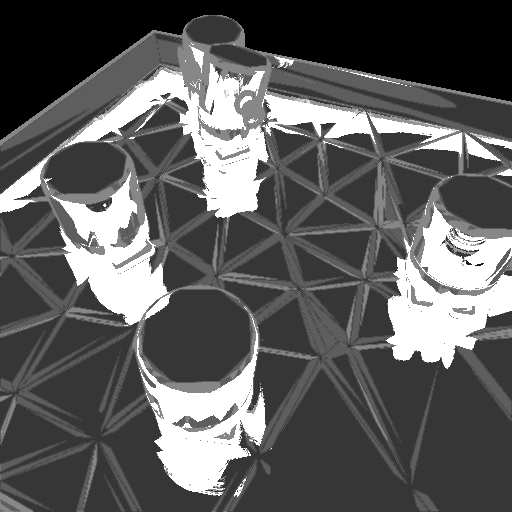 a comparison of the real cost (left) and our GPU-based cost estimate (right)
Cost Map Results
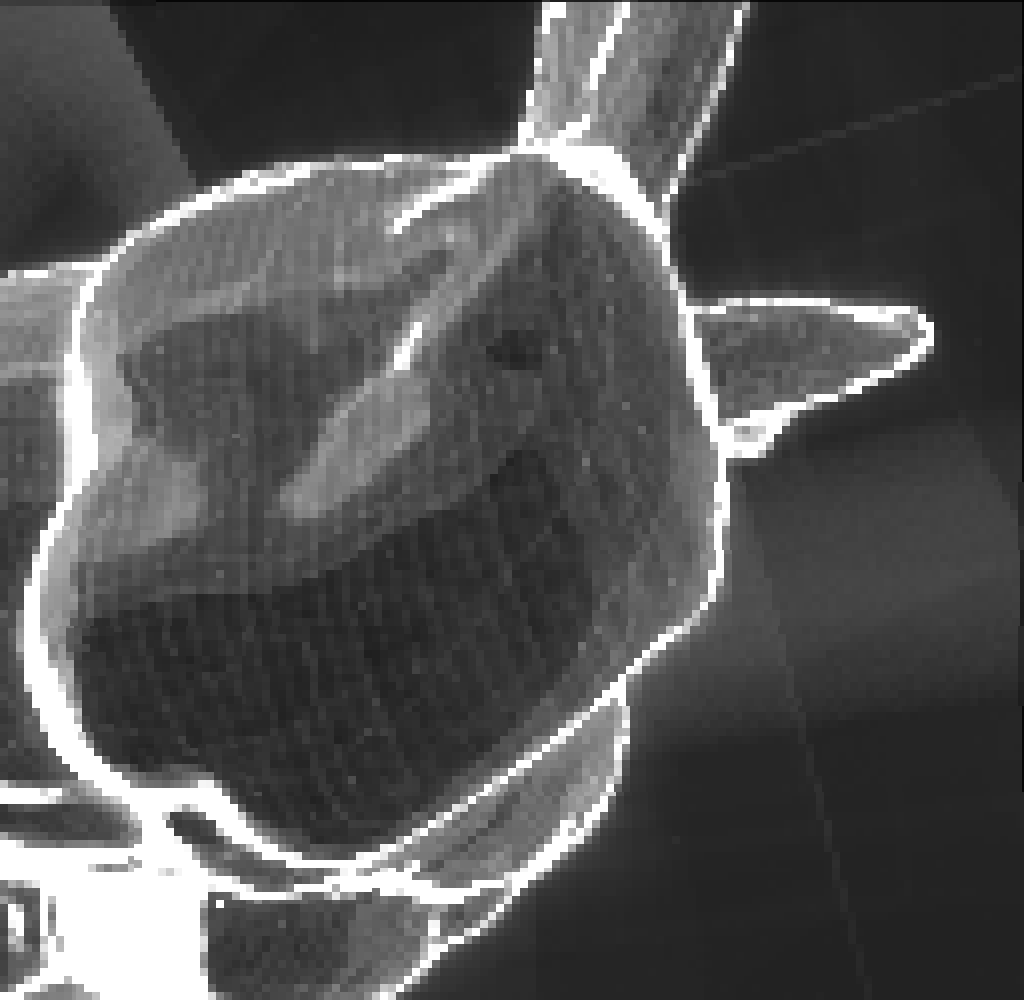 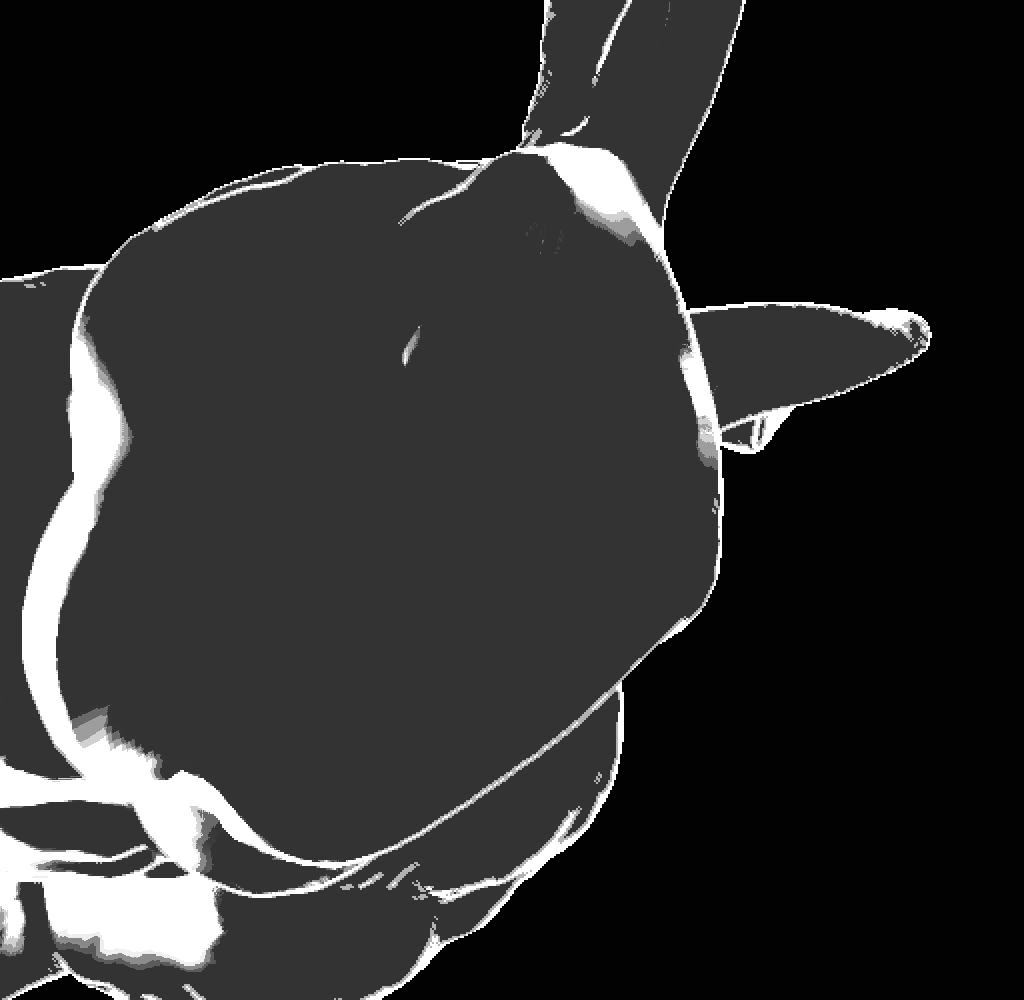 a comparison of the real cost (left) and our GPU-based cost estimate (right)
Cost Map
Improves load balancing
Two approaches
SAT Adaptive Tiling
SAT Sorting
SAT Adaptive Tiling
Adaptive subdivision of the image into tiles of roughly equal cost
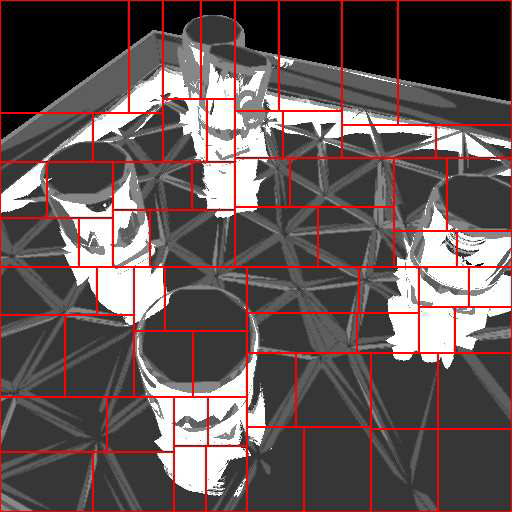 Cost Map and Adaptive Tiling
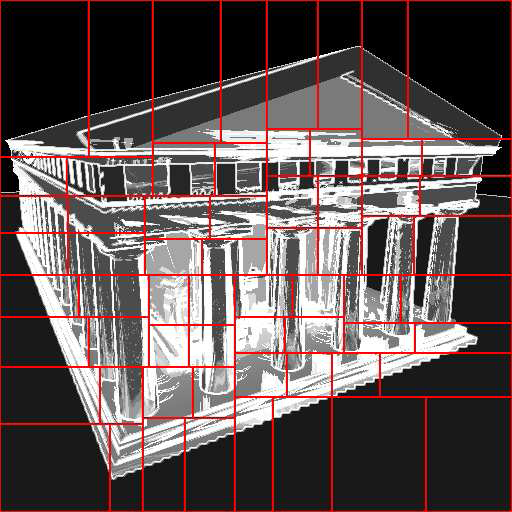 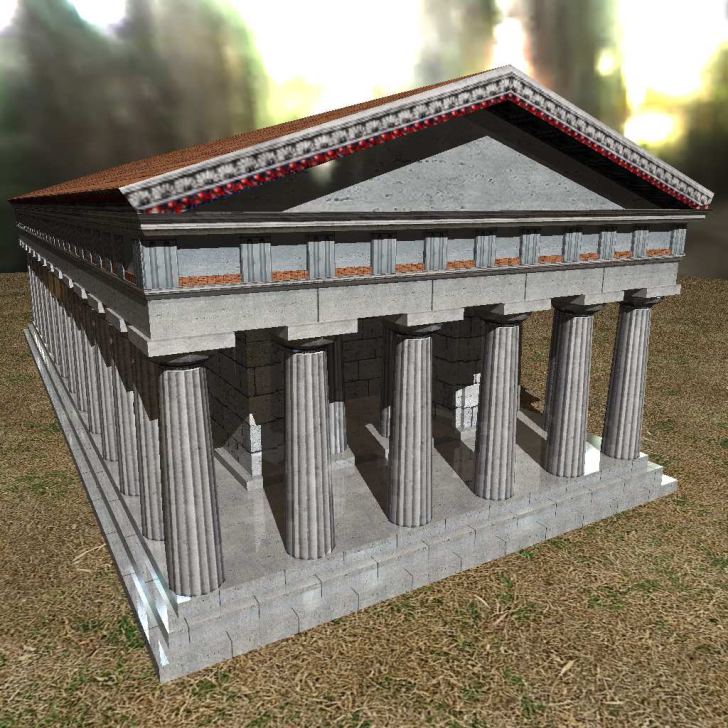 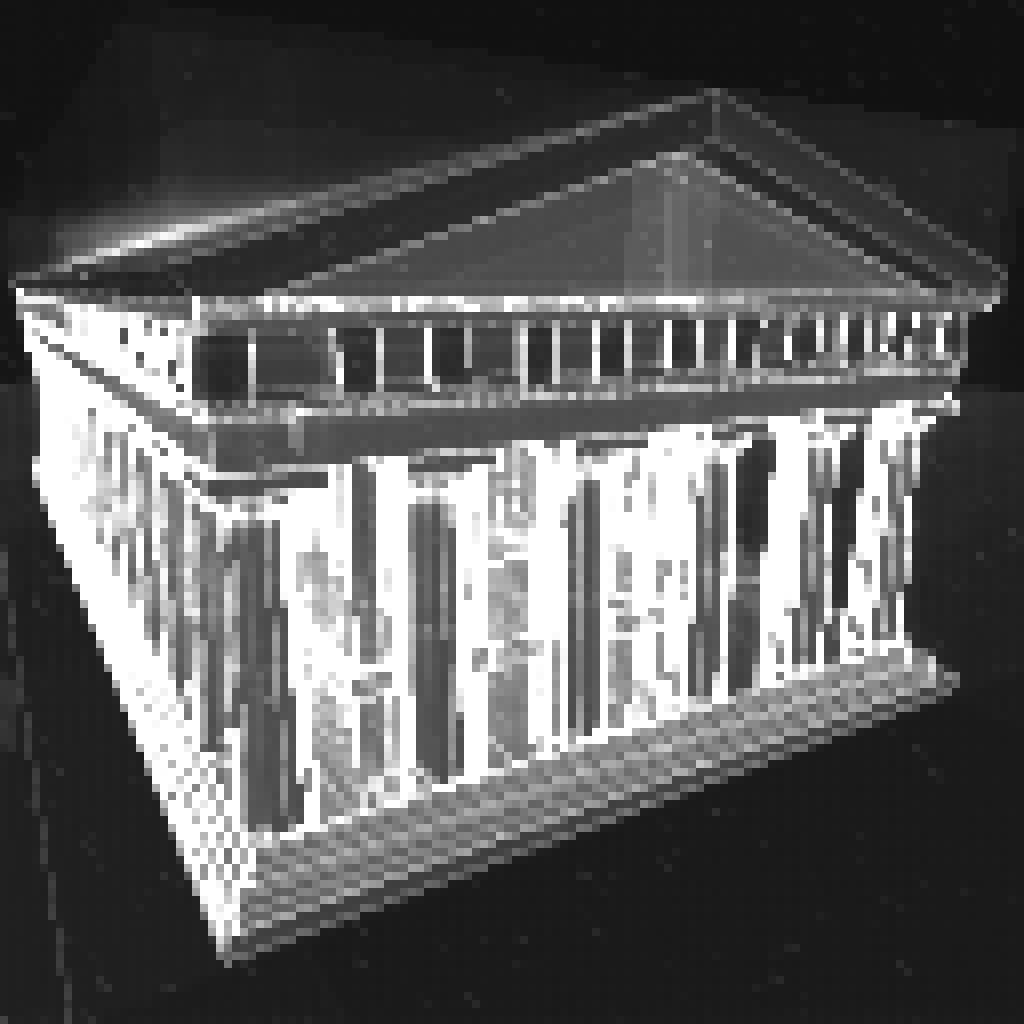 SAT Sorting
Use a regular subdivision
Sort tasks (=tiles) by estimate
Dynamic load balancing 
First schedule more expensive tasks 
Cheaper ones at the end
Using work stealing, steals involve cheaper tasks
Assure a fine grained load balancing
Use SAT (Summed Area Table) for fast cost evaluation of a tile
SAT [Crow & Franklin, SIGGRAPH ‘84]
SAT on the GPU [Hensley et al. 2005]
Work Stealing
master
tile assignment
workers
work stealing
Packetization
Two task definitions
Tile for parallel architecture (cluster-node level)
Packet for SIMD-based ray tracer (thread level)
Approach 1-to-1
Problem to exploit best serial & parallel performances
Approach 1-to-many
A tile is splitted in many packets
Decouple the two layers using the best granularities for both
16 tiles, each one subdivided in packets of 8x8 rays
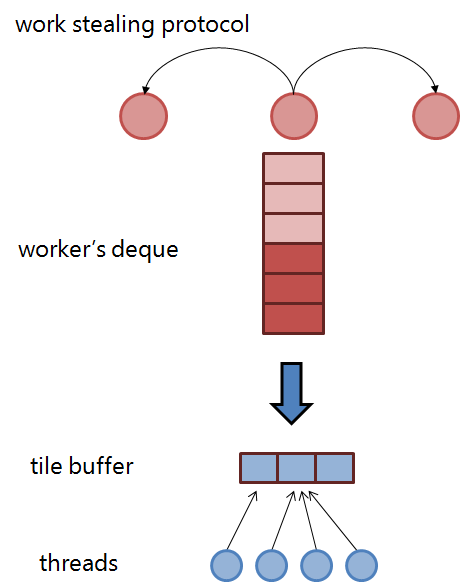 Results
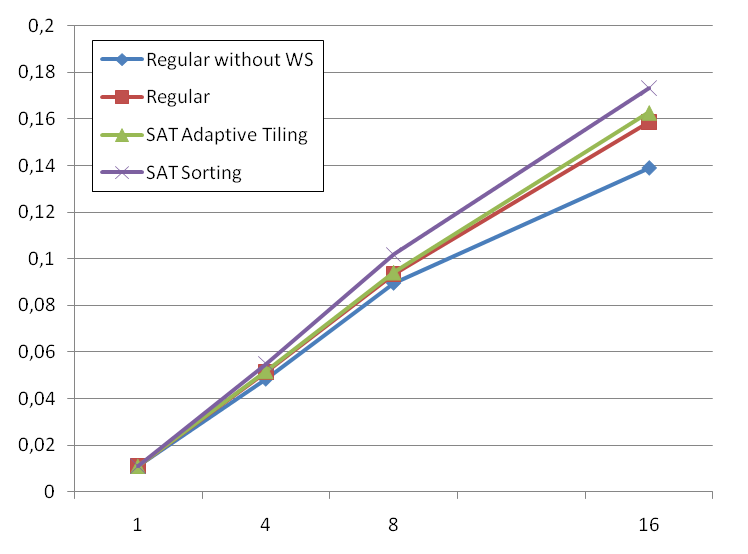 fps
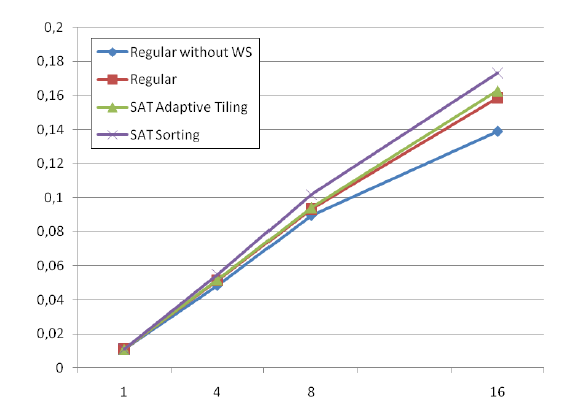 workers
[Speaker Notes: Performance with several test scenes (top-left)
Scalability on distr. memory (right and bottom-left)]
Notes on Cost Map-based Load Balancing
SAT Adaptive Tiling
Needs a very accurate cost map estimate to have a gain
“How much a tile is more expensive than another one?”
SAT Sorting
It works also with a less accurate Cost Map
“Which ones are the more expensive tiles?”
Well fit with the work stealing algorithm
Best performance
3. Agent-based Simulations
Distributed Load Balancing for Parallel Agent-based Simulations
	Distributed Load Balancing for Parallel Agent-based SimulationsCosenza B., Cordasco G., De Chiara R., Scarano V.PDP 2011 - The 19th Euromicro International Conference on Parallel, Distributed and Network-Based Computing
Project has been granted by a ISCRA Cineca
Agent-based Simulation
Autonomous agents (individual), whose movements are related to social interactions among group members
Examples
flock of birds
crowds
fish school
biological model
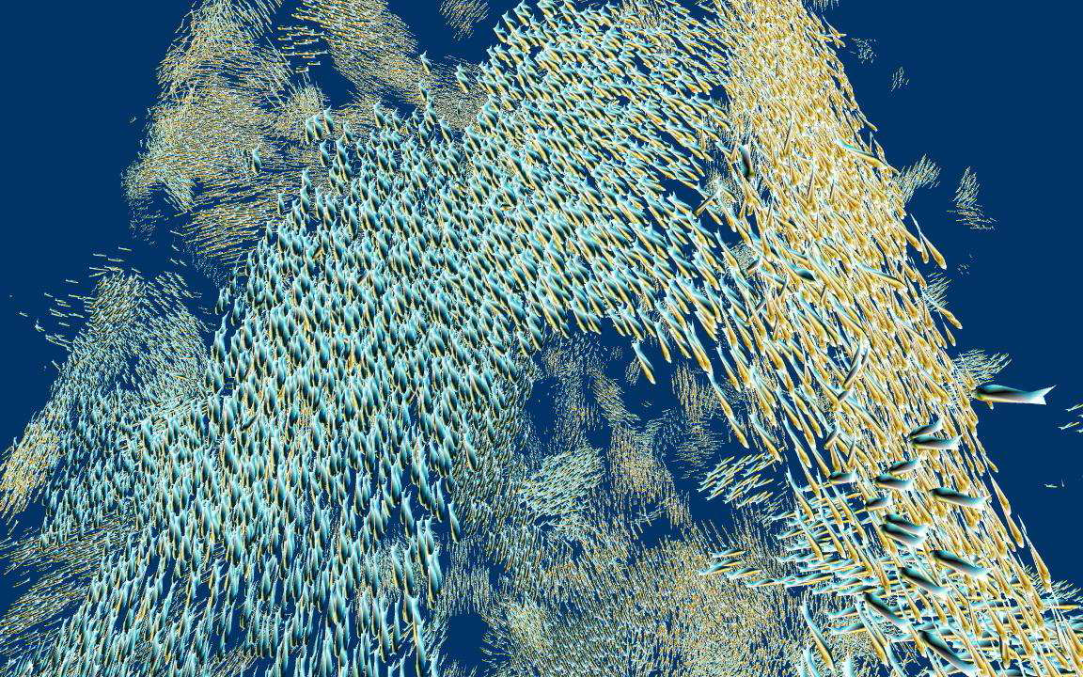 Reynolds Model
Alignment, steer towards the average heading of local flock-mates
Cohesion, steer to move toward the average position of local flock-mates
Separation, steer to avoid crowding local flock-mates
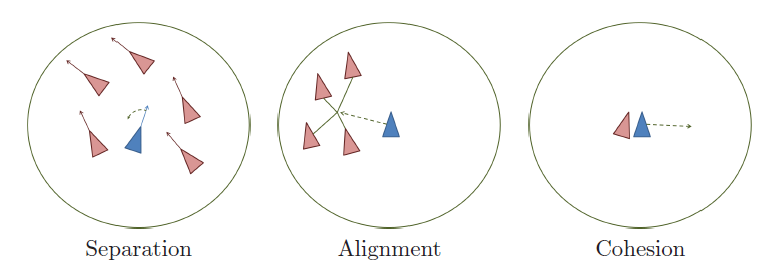 Alignment                               Cohesion                                 Separation
Parallelization ofAgent-based Simulation
Partitioning
Distributed (not centralized)
Even distribution (load balancing)
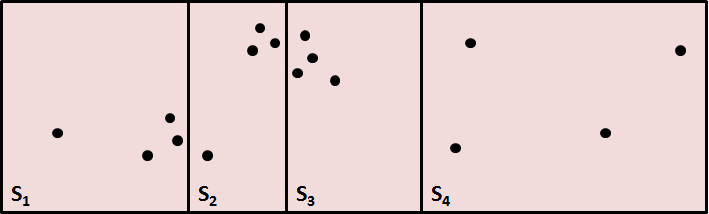 Parallelization ofAgent-based Simulation
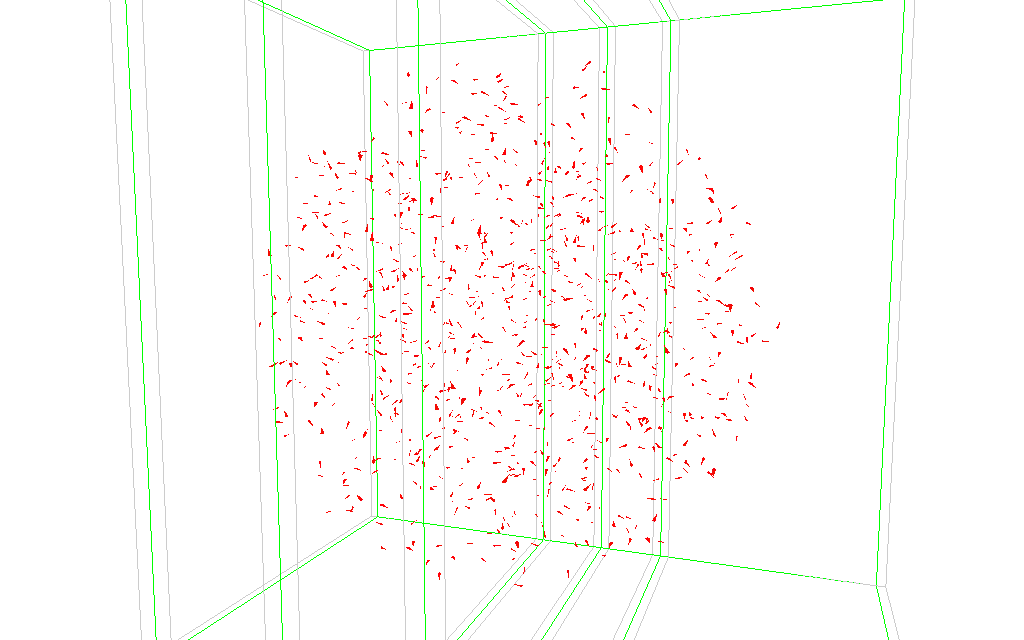 Two-procs schema
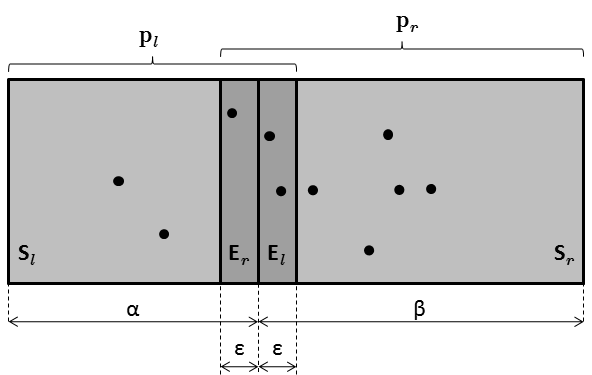 Multi-procs schema
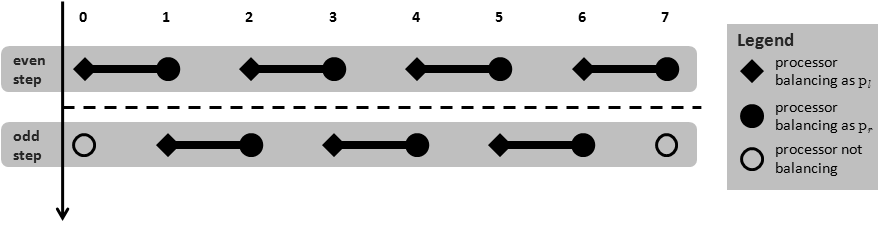 Load distribution
We proposed 4 different schemas
Exploiting geometrical properties of the agents’ distribution
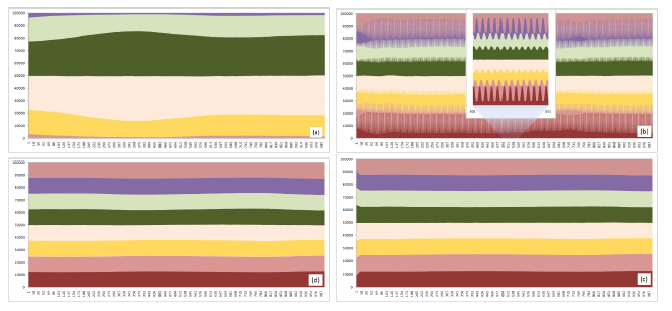 Agents Partitioning Demo Video
Conclusion
Distributed vs Centralized
Fast vs Smart
Distributed scales with the number of processors
Prediction/cost estimate-based approaches
Accuracy vs Computation time
Work stealing
Sorting
Used on distributed system
Hybrid architectures may offer non-trivial design
Publications (1)
Experiences with Mesh-like computations using Prediction Binary Trees.Gennaro Cordasco, Biagio Cosenza, Rosario De Chiara, Ugo Erra, and Vittorio Scarano.Scalable Computing: Practice and Experience, Scientific InternationalJournal for Parallel and Distributed Computing (SCPE), 10(2):173-187, June 2009.
Load balancing in mesh-like computations using prediction binary trees. Biagio Cosenza, Gennaro Cordasco, Rosario De Chiara, Ugo Erra, and Vittorio Scarano. In ISPDC, pages 139-146, 2008.
A Survey on Exploiting Grids for Ray Tracing. Biagio Cosenza. In Eurographics Italian Chapter Conference, pages 89-96, 2008.
On Estimating the Effectiveness of Temporal and Spatial Coherence in Parallel Ray Tracing. Biagio Cosenza, Gennaro Cordasco, Rosario De Chiara, Ugo Erra, and Vittorio Scarano. In Eurographics Italian Chapter Conference, pages 97104, 2008.
Load Balancing Techniques for Parallel Ray Tracing, 2008. Biagio Cosenza. Poster at HPC-Europa++ TAM-Workshop 2008, presented on 15-17/12/08 at HLRS Supercomputing Center, Universit¨at Stuttgart.
Publications (2)
Synergy effects of hybrid CPU-GPU architectures for interactive parallel ray tracing. Biagio Cosenza. Science and Supercomputing in Europe, Research Highlights 2009. HPCEuropa2Technical Reports ISBN 978-88-86037-23-5, CINECA, 2009. ISBN 978-88-86037-23-5.
Evaluation of adaptive subdivision schemas for parallel ray tracing. Biagio Cosenza. HPC-Europa: Science and Supercomputing in Europe, Technical Reports2008 ISBN 978-88-86037-22-8, 2008. ISBN 978-88-86037-22-8.
GPU Cost Estimation for Load Balancing in Parallel Ray Tracing.Biagio Cosenza, Carsten Dachsbacher, and Ugo Erra.(under  review)
Distributed load balancing for parallel agent-based simulations.Biagio Cosenza, Gennaro Cordasco, Rosario De Chiara, and Vittorio Scarano. In PDP2011 - 19th Euromicro International Conference on Parallel, Distributed and Network-Based Computing, 2011.
Thanks for your attention
Question?
Updating PBT
The algorithm PBT-update performs a sequence of simultaneous split-merge operation, that consist in splitting a tile whose estimated load is “high” and merge two sibling tiles whose estimated load is “small”
105
176
Split
88
45
88
60
Merge
Updating PBT
At the end of each phase, the master receives (with the tile output)  also the time spent on it
Then, the PBT is updated for the next phase
The variance of tile times is used to evaluate the current load balancing
Formally the variance is defined by



where                              is the estimated average computational time
Vectorial parallelisation
SIMD instruction set
Intel SSE
Example
128 bit vector = 4 floats
4x  ‘potential’ speedup
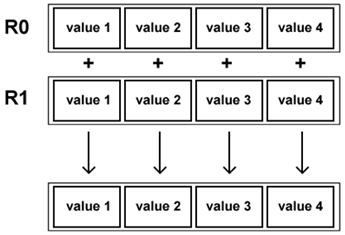 [Speaker Notes: SIMD instruction offers a change to speed-up performance.
SIMD/vectorial programming is hard.
In order to reach an optimal speed-up, often we need to rethink the problem.]
Ray packets
A list of rays
Some may be inactive
Some spatial/directional coherence implied
Useful both for SIMD and non-SIMD
Exploit memory coherence
Exploit 4*-wide SIMD instruction
Used in CPU implementations [Wald 2004]
GPU implementations don’t use it* (SIMT)
Updating PBT
The algorithm PBT-update performs a sequence of simultaneous split-merge operation, that consist in splitting a tile whose estimated load is “high” and merge two sibling tiles whose estimated load is “small”
105
176
Split
88
45
88
60
Merge
Updating PBT
At the end of each phase, the master receives (with the tile output)  also the time spent on it
Then, the PBT is updated for the next phase
The variance of tile times is used to evaluate the current load balancing
Formally the variance is defined by



where                              is the estimated average computational time
Vectorial parallelisation
SIMD instruction set
Intel SSE
Example
128 bit vector = 4 floats
4x  ‘potential’ speedup
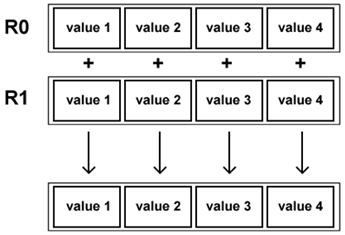 [Speaker Notes: SIMD instruction offers a change to speed-up performance.
SIMD/vectorial programming is hard.
In order to reach an optimal speed-up, often we need to rethink the problem.]
Ray packets
A list of rays
Some may be inactive
Some spatial/directional coherence implied
Useful both for SIMD and non-SIMD
Exploit memory coherence
Exploit 4*-wide SIMD instruction
Used in CPU implementations [Wald 2004]
GPU implementations don’t use it* (SIMT)
Cost Map Generationa GPU technique
Add a basic shader cost for the hit surface
If reflective, compute sampling
Compute the sampling pattern
For each sample, do a visibility check by using the reflection cone
If visible, add the cost of the reflected surface
If the hit surfaces is reflective, add a penalty cost
If the reflection cone of the hit surface hit the first one, add a penalty cost
Use a edge detection filter for raise the cost of “borders” 
In ray tracing, packets falling there need to be split and have a higher cost
Dynamic Load Balancing
Work Stealing
Distributed dynamic load balancing
Tile Deque
In-frame steals
 Stealing protocol optimizations
Other Optimizations
Latency hiding
Task prefetching and asynchronous data send & receive
Optimized GPU techniques 
Cost Map and SAT in a compressed format
SAT computed in the GPU
Asynchronous GPU prediction